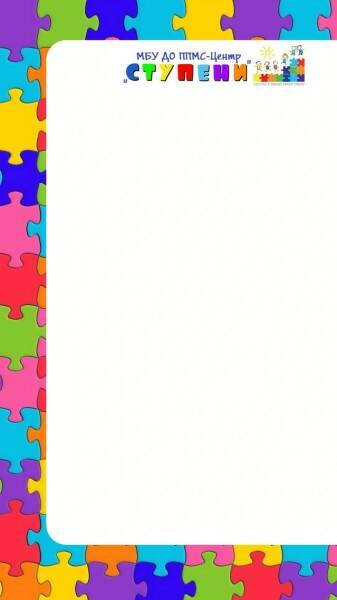 Безопасность детей на воде

УВАЖАЕМЫЕ ВЗРОСЛЫЕ!
    В связи с наступлением теплой погоды, в целях недопущения гибели детей на водоемах обращаемся к Вам с убедительной просьбой: провести разъяснительную работу о правилах поведения на природных и искусственных водоемах и о последствиях их нарушения.
На водоемах запрещается:
Категорически запрещается купание на водных объектах, оборудованных предупреждающими и запрещающими аншлагами (щитами) "КУПАНИЕ ЗАПРЕЩЕНО!";
купание детей без надзора взрослых;
упание в необорудованных, незнакомых местах;
заплывать за буйки, обозначающие границы плавания;
подплывать к моторным, парусным судам, весельным лодкам, катерам, катамаранам, гидроциклам и к другим плавсредствам;
прыгать в воду с катеров, лодок, причалов, а также сооружений, не приспособленных для этих целей;
играть с мячом и в спортивные игры в не отведенных для этих целей местах, а также допускать в воде шалости, связанные с нырянием и захватом купающихся;
подавать крики ложной тревоги;
плавать на досках, бревнах, лежаках, автомобильных камерах, надувных матрацах и других плавательных средствах без надзора взрослых и в ветряную погоду;
нырять и долго находиться под водой;
долго находиться в холодной воде;
купаться на голодный желудок;
подавать крики ложной тревоги;
приводить с собой собак и др. животных.
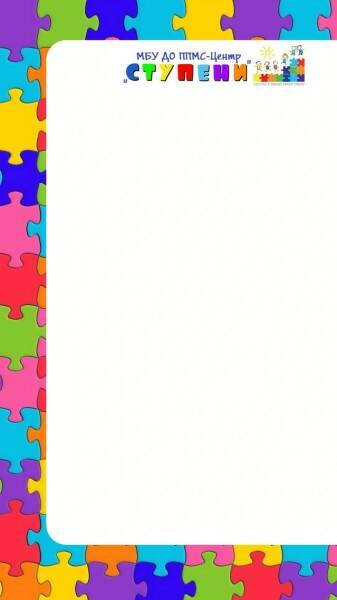 Меры безопасности при купании:

купаться лучше утром или вечером, когда солнце греет, но нет опасности перегрева;
прежде чем войти в воду, сделайте разминку, выполнив несколько легких упражнений;
постепенно входите в воду, убедившись в том, что температура воды комфортна для тела (не ниже установленной нормы);
не нырять при недостаточной глубине водоема, при необследованном дне (особенно головой вниз!), при нахождении вблизи других пловцов;
температура воды должна быть не ниже 19°, причём, время пребывания в воде должно увеличиваться постепенно на 3-5 минут;
продолжительность купания в воде более 21° - не более 30 минут, при невысокой температуре воды – меньше;
лучше купаться несколько раз по 15-20 минут, чтобы не допустить переохлаждения;
опасно прыгать или резко входить в воду после длительного пребывания на солнце. При охлаждении в воде происходит резкое рефлекторное сокращение мышц, что влечет за собой остановку дыхания, сердца;
если вас подхватило течение, двигайтесь по диагонали к ближайшему берегу;
не купаться в воде при температуре ниже +18°С;
Во избежание перегревания отдыхайте на пляже в головном уборе;
Не допускать ситуаций неоправданного риска, шалости на воде;
не бросать в воду банки, стекло и другие предметы, опасные для купающихся.
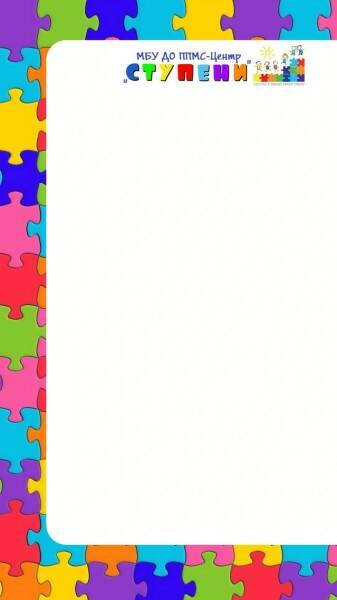 Наиболее известные способы отдыха на воде:

лечь на воду спиной, расправив руки и ноги, расслабиться и помогая себе удержаться в​таком положении, сделать вдох, а затем после паузы - медленный выдох;
если во время купания свело ногу, надо позвать на помощь, затем погрузиться с головой в воду, сильно потянуть ногу на себя за большой палец, а затем распрямить ее;
если не имеешь навыка в плавание, не следует заплывать за границы зоны купания, это опасно для жизни;
не умеющим плавать купаться необходимо только в специально оборудованных местах глубиной не более 1-1,5 метра.
Помните!
Только неукоснительное соблюдение мер безопасного поведения на воде может предупредить беду
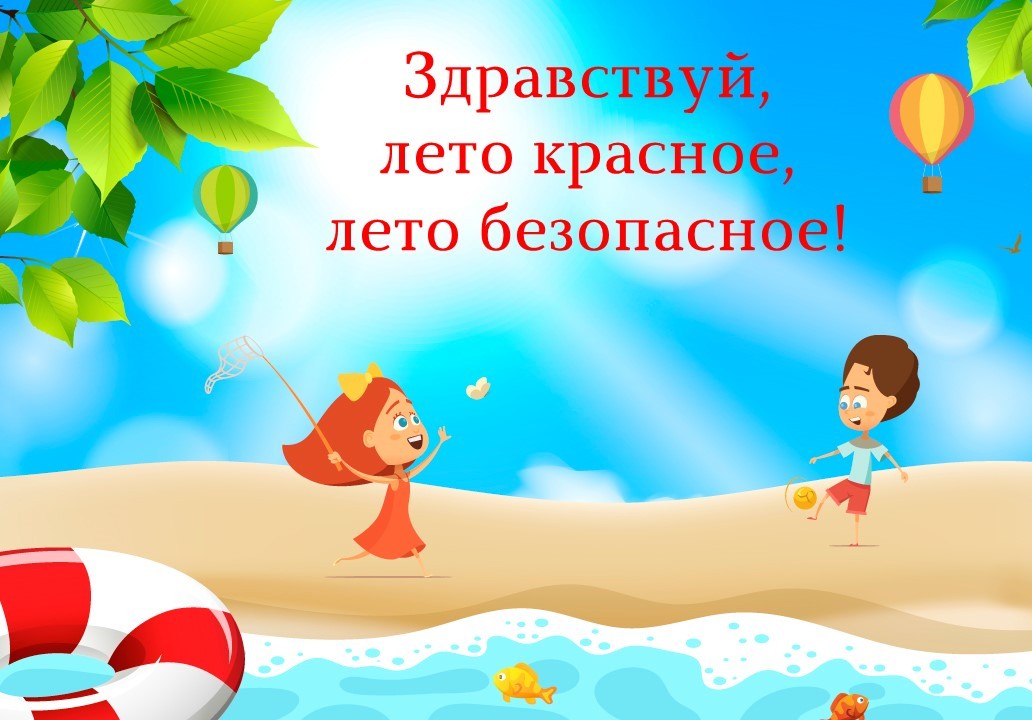